Austragungsort:
Grundschule Sierhausen
Datum:
24. Mai 2024
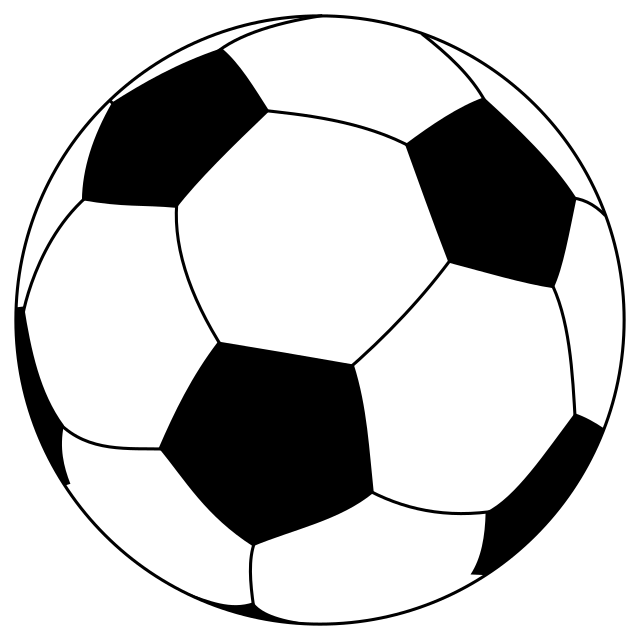 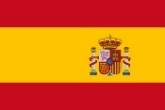 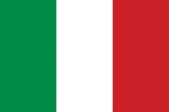 Abpfiff:
17:30 Uhr
Anpfiff:
14:30 Uhr
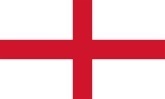 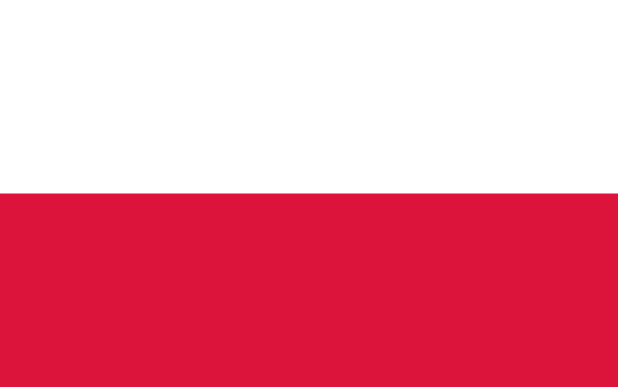 Schulfest der 
 
EM 2024
„Deine, meine, unsere Welt“
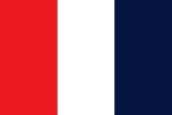 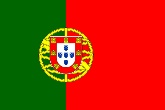 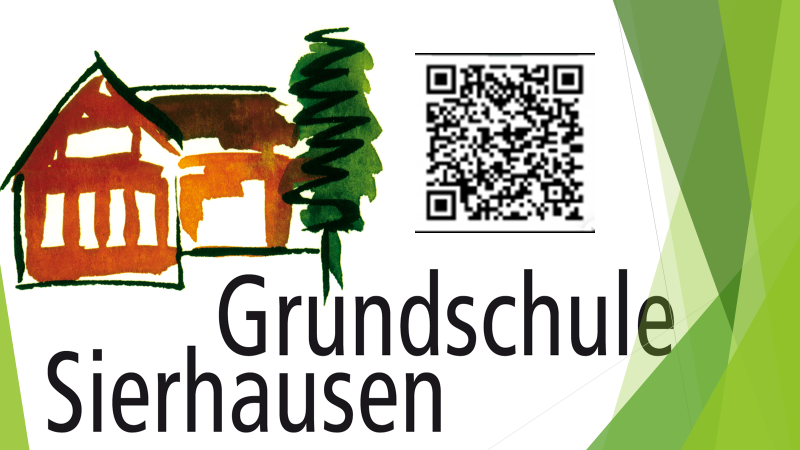 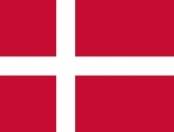 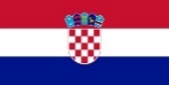 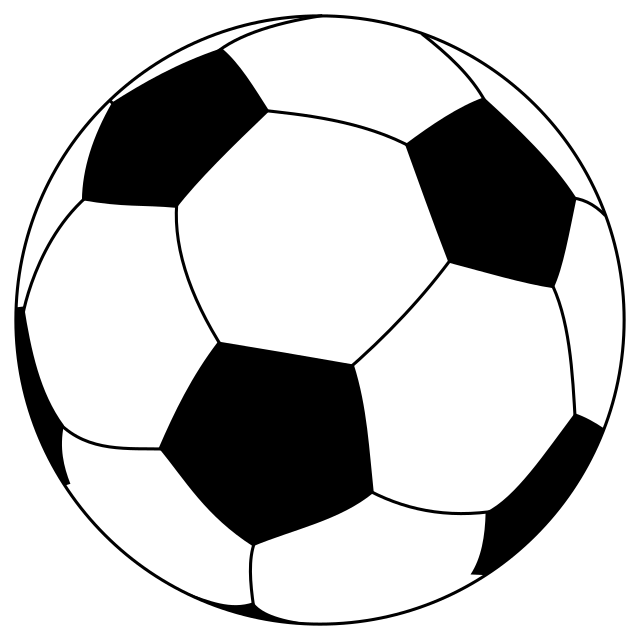 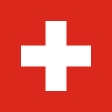 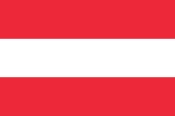 Spielewagen
Kaffee & Kuchen
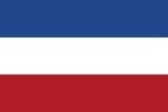 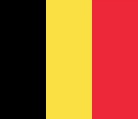 Hüpfburg
Menschenkicker
Torwand schießen
Aktionsstände der Klassen